Fixed background uncertainty
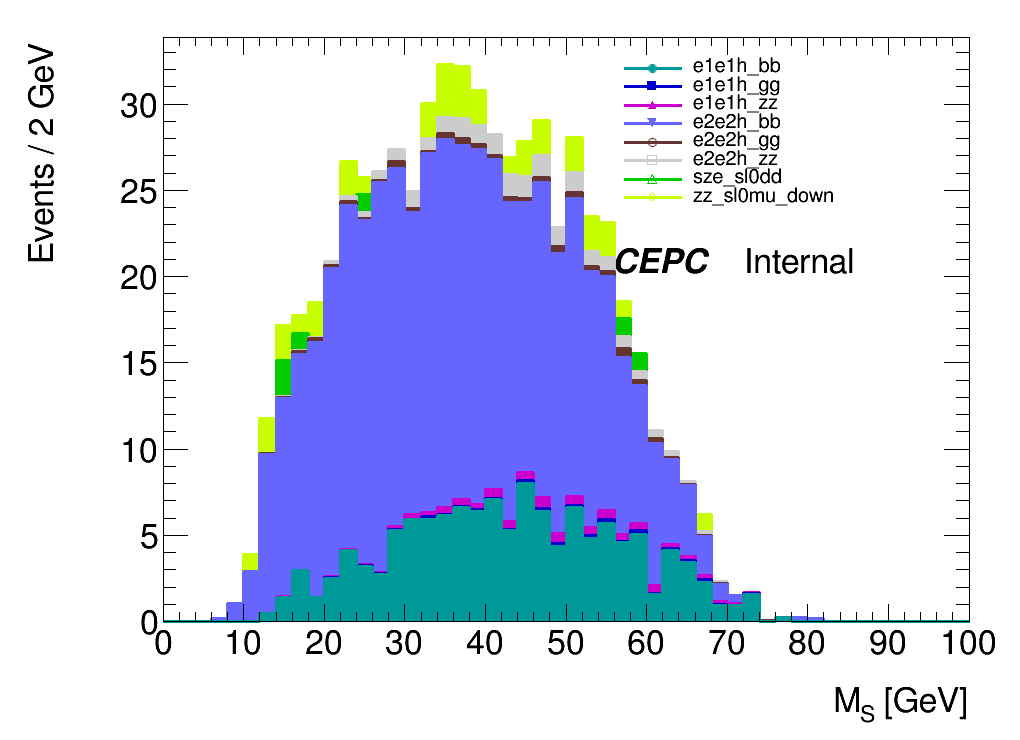 e1e1h_bb, e2e2h_bb -> 5%
The others -> 100%
Background
Use block: systematic
Systematic: "llh_bb_syst"
  Title: "llh_bb varied by 5%"
  Type: OVERALL
  Samples: llh_bb
  OverallUp: 0.05
  OverallDown: -0.05

Systematic: "llh_other_syst";"Non_Higgs_syst"
  Title: "llh_other varied by 100%";"Non_Higgs varied by 100%"
  Type: OVERALL
  Samples: llh_other; Non_Higgs
  OverallUp: 1
  OverallDown: -1
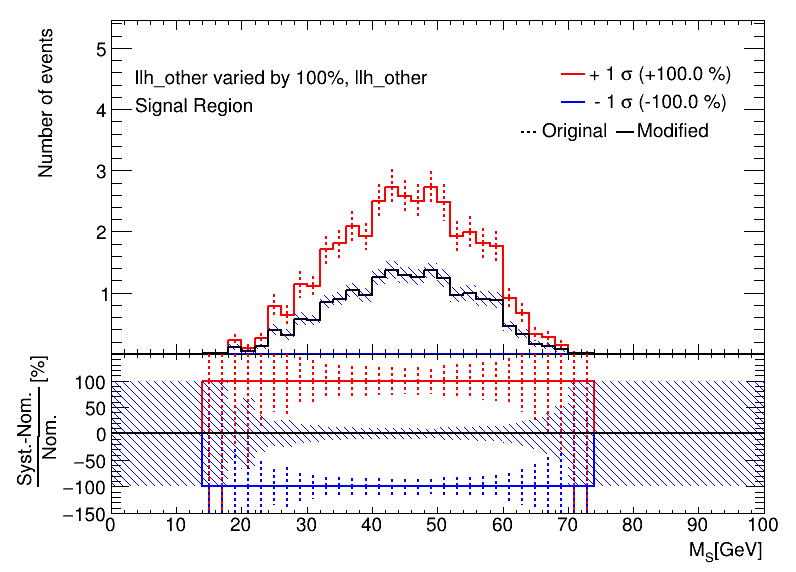 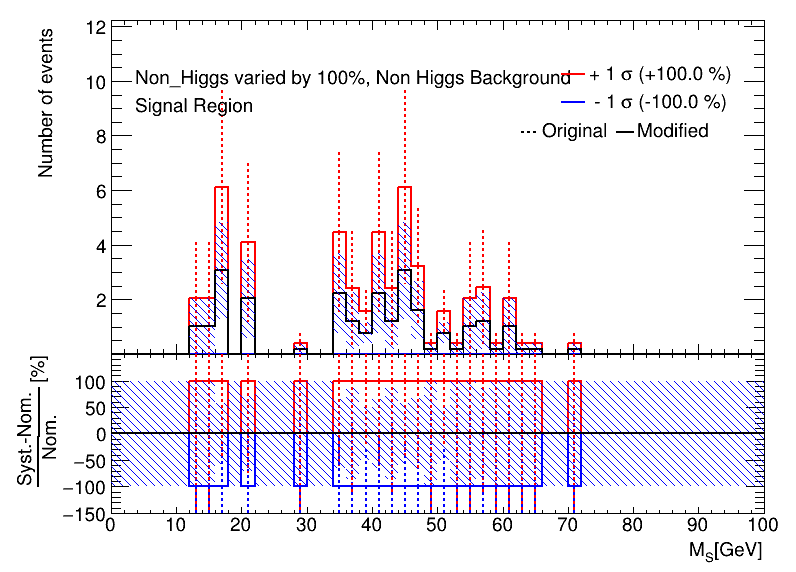 Limit Comparison
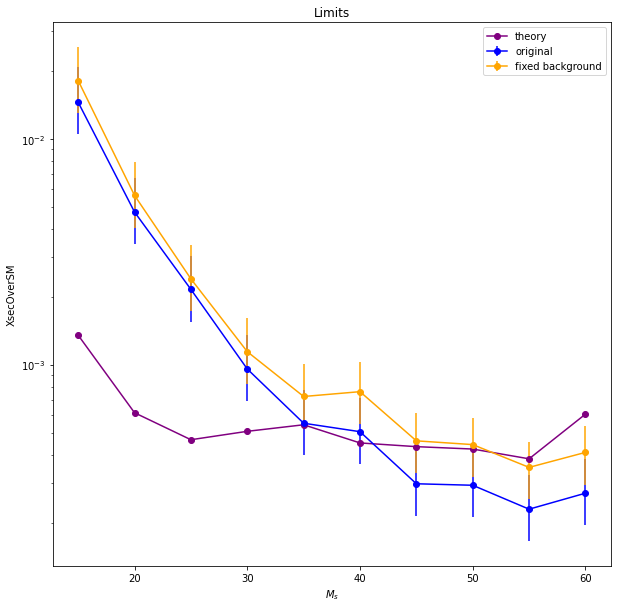